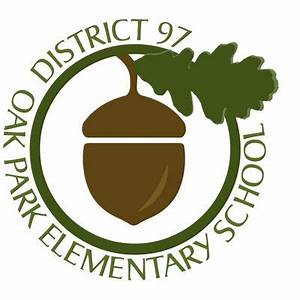 School Finance Presentation
Prepared for:  Board of Education, Oak Park Elementary School District 97

July 16, 2019
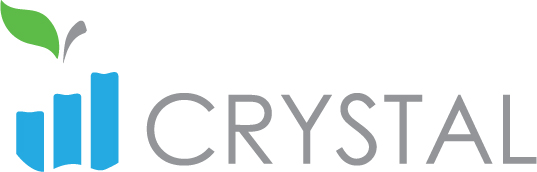 Prepared and Presented by Dr. Robert G. Grossi
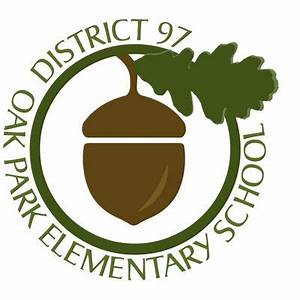 Revenues
Where Do Funds Come From to Pay for the Operations of a School District?
2
Breakdown of Revenue SourcesSources of Funding for Schools Vary Greatly Throughout the State
Oak Park Elementary 97
State Average
3
70% of District’s Revenue Growth Tied to InflationCPI History – Since Tax Caps
Historical Average = 2.25%
Years Taxes Paid
4
New Taxable Property Growth in DistrictNew Taxable Property Allows for Tax Revenue Growth to Exceed CPI
For every $1 million in new property EAV ($3 million in market value), the District receives approximately $45,000 of revenues above tax cap limits.
5
State RevenuesThe New Evidenced Based Funding Formula and What it Means to the District
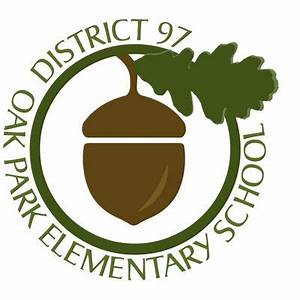 6
Basic Premise of Formula:How Much Money Should Your District Have, Given Its Student Composition (Low Income & English Language Learners), to Provide Quality Education?
Examples of the elements used to calculate how 
much money your school needs:
1 nurse per 750 students
1 ext. day teacher per 120 L-I students
$40 per gifted student
Regionalization Factor
1 intervention teacher per 125 EL students
1 teacher per 15 k-3 students
$125 per student on prof. dev.
1 counselor per 250 h/s students
$1,038 per student for O&M
In FY 2019, the EBF formula calculated that Oak Park 97 should have $11,683 per student
1 intervention teacher per 125 L-I students
7
Next Step:  How Far is the District from its Adequacy Target?Oak Park Elementary School District – FY 2019
Adequacy Target					$11,683 per pupil

Local Capacity Target		   $5,208 per pupil
Additional Local Resources	                     $2,578 per pupil
CPPRT				       $245 per pupil
Base Funding Minimum		    $1,764 per pupil
Combined State and Local Funding	   	  	$9,795 per pupil

District is at         84%       of its Adequacy Target ($9,795 / $11,683)

			District is in      Tier 2
8
How is the New Money Distributed?It is all about your ADEQUACY PERCENTAGE
Tier 1:  Approximately poorest 33% in terms of “ADEQUACY PERCENTAGE”
Tier 2:  “ADEQUACY PERCENTAGE” of less than 90% but more than Tier 1.
Tier 3:  “ADEQUACY PERCENTAGE” at least 90%, but less than 100%
Tier 4:  “ADEQUACY PERCENTAGE” of at least 100%.
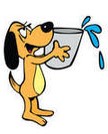 49% of new $
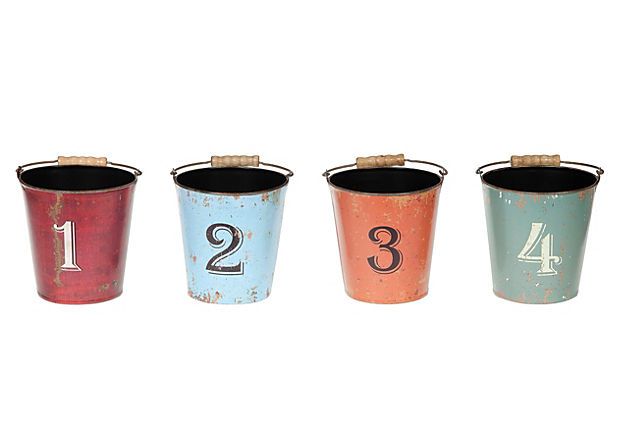 50% of new $
0.9% of new $
0.1% of new $
64% of adequacy is the estimated line between tier 1 and tier 2
9
Key Takeaways for Oak Park Elementary 97Expected Future Revenue Growth
The District will see little new money flowing through the Evidenced-Based Funding Model.  Of the approximately $1 billion increase in the funding level over the past three years, the District’s funding level has increased by about $500,000 (approximately $82 per pupil). 
Based on the current funding shortfalls as defined in the EBF formula, the State is still underfunding school districts by $5-$8 billion dollars.  As the State uses its resources to close this gap, the likelihood of pension shifts and tax increases to attempt to stabilize the State’s financial condition will increase.
The passage of an income tax increase raises the probability of the passage of a property tax freeze, which would have a significant adverse impact on future revenue growth in Oak Park Elementary District 97.
It is likely that the only area of revenue growth will come from real estate tax revenues.
10
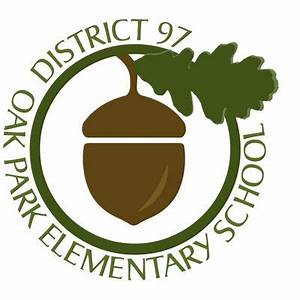 Expenditures
Describing the Major Expense Types for School Districts (”Objects”)
11
Expenditure Types
Salaries – Object 100
All Employee Salaries
Benefits – Object 200
Medical, Dental, Vision, Disability, and Life Insurance, Social Security, Medicare, Tuition Reimbursement, TRS
Professional Services – Object 300
Audit and Legal Fees, Consultants, Professional Development, Repair and Maintenance, Rentals, Security, Travel, Communications, Worker’s Compensation, School Board Legal, General Liability Insurance, Unemployment
Supplies – Object 400
Workbooks, textbooks, library books, software, periodicals, utilities, paper
12
Expenditure Types - Continued
Capital Outlay – Object 500
Land, Buildings and Building Improvements, Site Improvements, Capitalized Equipment
   Other – Object 600
Tuition, Dues and Fees, Judgments, Miscellaneous
   Non-Capitalized Equipment – Object 700
Items that would be classified as capital assets except they cost less than the capitalization threshold but more than the $500 minimum value established for purposes of calculating per capita cost
   Termination Benefits – Object 800
Payments made to terminated or retiring employees as compensation for unused sick or vacation days
13
Breakdown of Expense TypesOak Park School District #97 – Excluding Capital Projects Fund 60
14
Fund Types in Illinois Public School Districts
On June 30, 2018, total fund balances in  the operating funds (Ed, O&M, Transportation and Working Cash) were $28,093,000.  With total expenses of $84,761,000, the District had approx. 121 days of expense reserves.  District fund balance policy 4:12 calls for 90-180 days of reserves.
15
Miscellaneous Financial Information
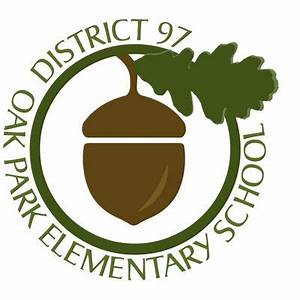 16
Data Chart“Back of the Envelope” Financial Information to Know About Oak Park 97
17
Major Financial Decisions Over the Next Few Years
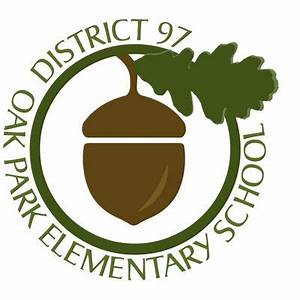 18
Major Decisions that will Shape the District’s Future Financial Condition
How will the District pay for major capital projects beyond those covered by the referendum bonds?
Fund balances?
DSEB bonds?
19
Current Annual Costs Associated with Five-Year Facility PlanThe District has Identified $37 Million in Major Capital Project Needs over Next Five Years Beyond Those Projects Funded with Referendum Bonds
20
Current Debt Service and Proposed Financing PlanDistrict’s Primary Option to Fund Major Capital Projects
Black line represents projected debt service extension base (“DSEB”) assuming 1.5% CPI.  DSEB is the maximum annual tax extension in a given year to pay for non-referendum debt service payments due during that calendar year.
21
Major Decisions that will Shape the District’s Future Financial Condition
How will the District pay for major capital projects beyond those covered by the referendum bonds?
Fund balances?
DSEB bonds?
Will the District elect to levy sufficiently to capture the tax revenues currently being paid directly to the TIF fund held by the Village?
22
Impact of Capturing TIF Growth During December 2019 LevyCapturing the TIF Growth will have a Net Positive Impact of Approximately $2-$3 Million AnnuallyNote:  These Tax Revenues are Currently paid by Taxpayers within TIF and Would be Reallocated to District
23
Major Decisions that will Shape the District’s Future Financial Condition
How will the District pay for major capital projects beyond those covered by the referendum bonds?
Fund balances?
DSEB bonds?
Will the District elect to levy sufficiently to capture the tax revenues currently being paid directly to the TIF fund held by the Village?
Would generate approximately $5.4 million in additional tax revenues.  Which would more than offset loss of approximately $3 million in TIF surplus that was distributed 
Will the District be able to maintain expenditure growth rates at historically low expected revenue growth rates?
24
Impact of Expense Growth Rate Exceeding Revenue Growth RateUsing Example of a School District with $90 Million Balanced Budget and Three Months of Fund Balance ReservesThis is not Oak Park District 97
Based on current inflation estimates of 2% or below, the District’s revenues will likely grow at a rate of approximately 1.5% annually.  That amount will increase slightly with the capturing of the TIF expiration
Question:  Can the District keep its expenditure growth rate near its revenue growth rate AND improve the quality of education it provides its students?
Question 2:  What will the District do if the State imposes a property tax freeze or a pension shift?
25
Recommended Focus for District - Administration
Continue to focus on developing efficiencies in all areas of operations
Develop staffing, support and program plans under the lens of improving the District’s “return on investment” by increasing student learning per dollar spent 
Continue to focus on aligning all areas of operations
26
Recommended Focus for District
Continue to support Administration recommendations within the scope of the District’s financial policies
Administration should continue to focus on developing efficiencies in all areas of operations
Administrative recommendations should be made under the lens of improving the District’s “return on investment” by increasing student learning per dollar spent 
Continue to consider the long-term impact of major financial recommendations both in terms of academic and fiscal impact.  Remember that you represent not only the students in your buildings today, but their little brothers and sisters and future families that move into Oak Park.
27
Most Important Takeaway from PresentationRecognize and Value the Link Between Money and StudentsSuccess in the Age of ESSA will be Defined by Improving your ”Return on Investment”
Time
28
Defining Your Legacy - Improving “Return on Investment” Increasing Student Learning Per Dollar Spent
Time
29
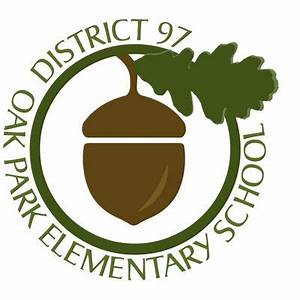 End of Presentation
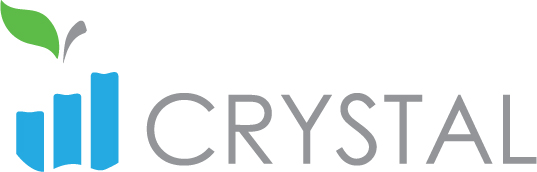